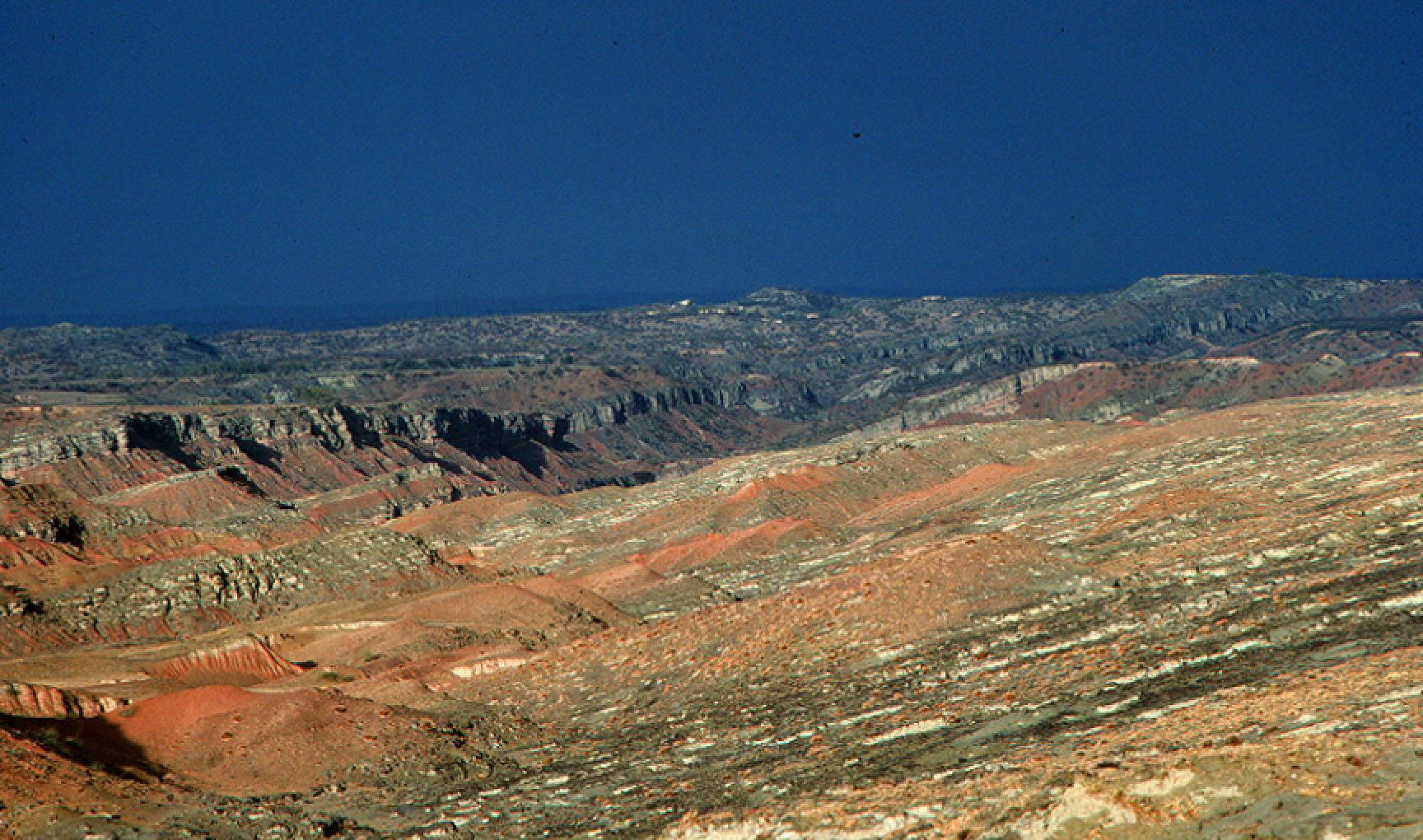 Catherine Badgley
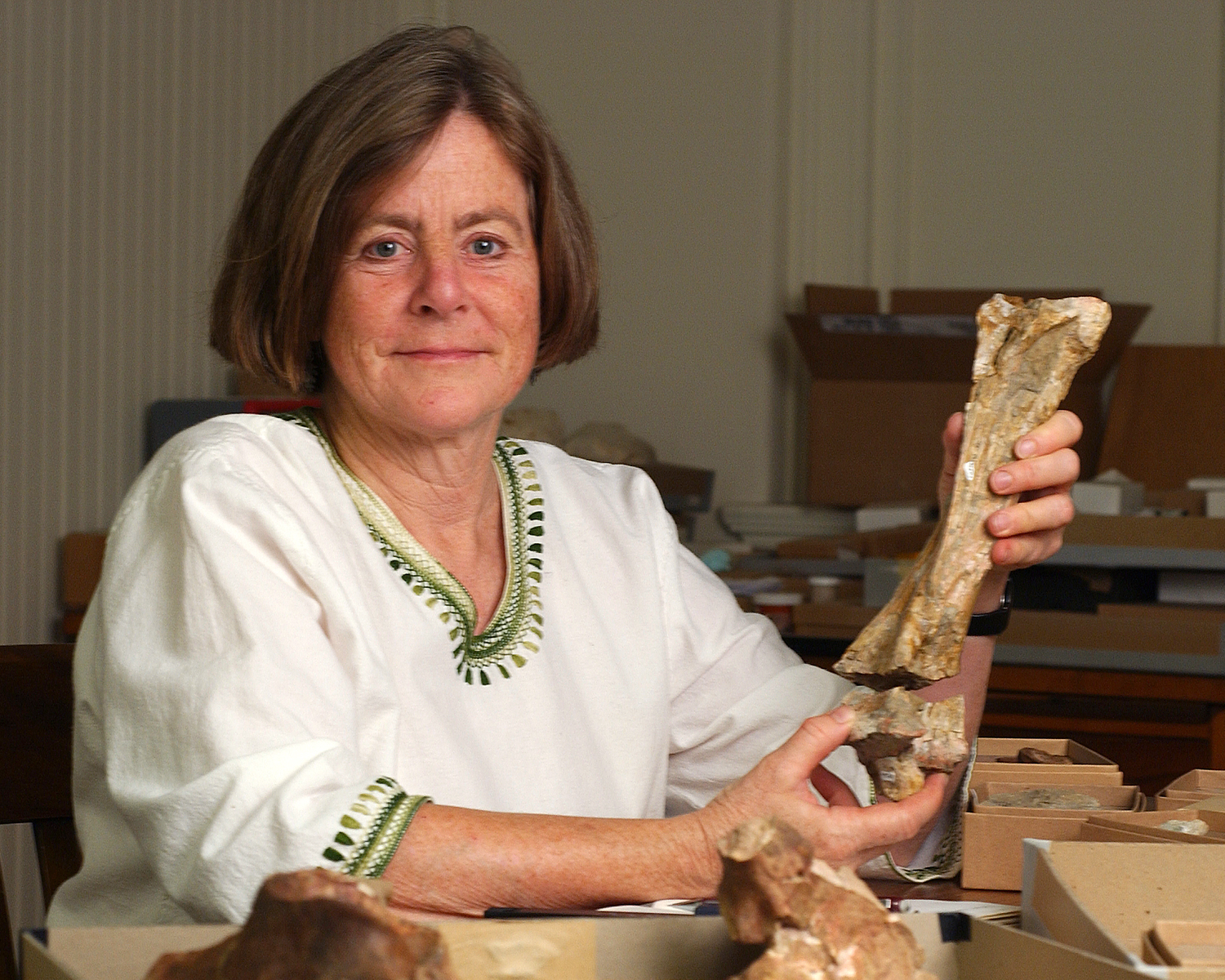 Research
   Fossil record of mammals
   How mammals respond to climate over deep time
   Impact of agriculture on biodiversity   Sustainable agriculture
Teaching
   Global Change I (Environ/Bio 110)   Darwin play (RCIDIV 351)
   Food, land, and society (RCIDIV/Environ/EEB 318)
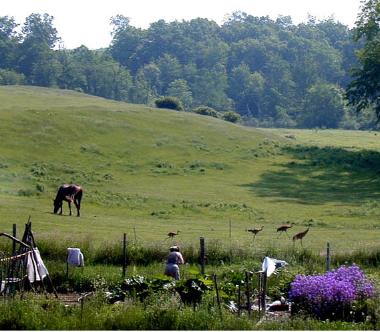 My themes
What processes are responsible for the diversity of life?	Evolution, natural selection, species formation
 In what ways does the physical world influence living systems?	Earth history and diversification, extinction, climate 	and life
 What are the major ways that organisms interact within ecological communities?  	Competition, predation, mutualism
 How have human activities affected all of this and what is at stake? 	Habitat transformation, endangered species and 	communities
Evolution
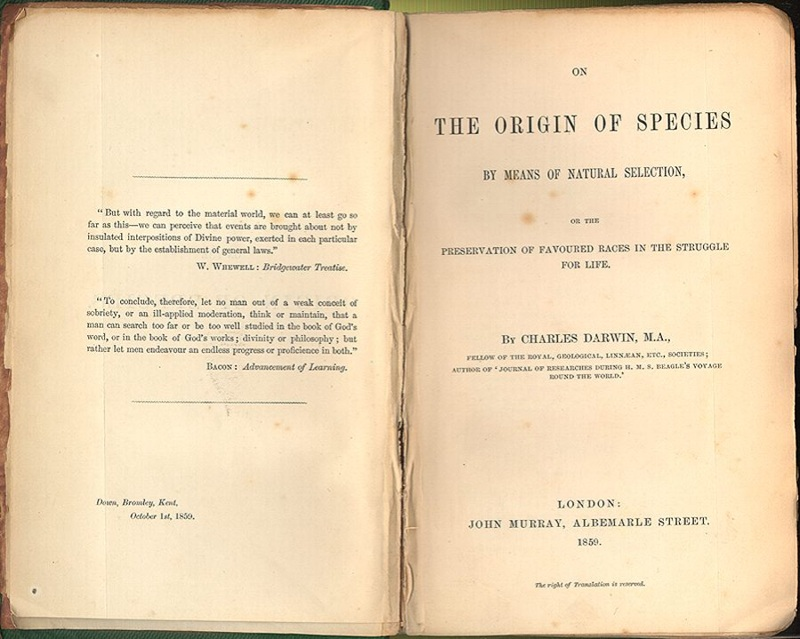 3 ideas
Variation + differential survival and reproduction  change in traits over time.
Change in traits + geographic separation  formation of new species.
All species are related by descent from common ancestor.
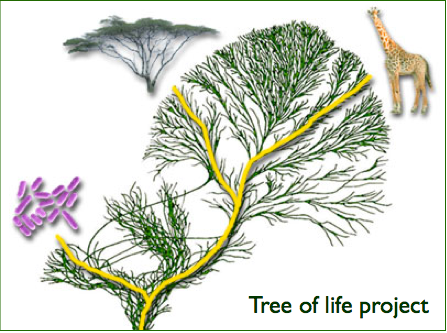 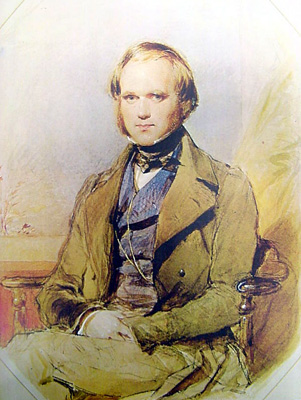 Ecology
Biological diversity depends on physical world for energy and habitats.
 All species participate in local and global cycles of nutrients.
 Species interactions are the basis for collaboration and competition for life’s essential resources.
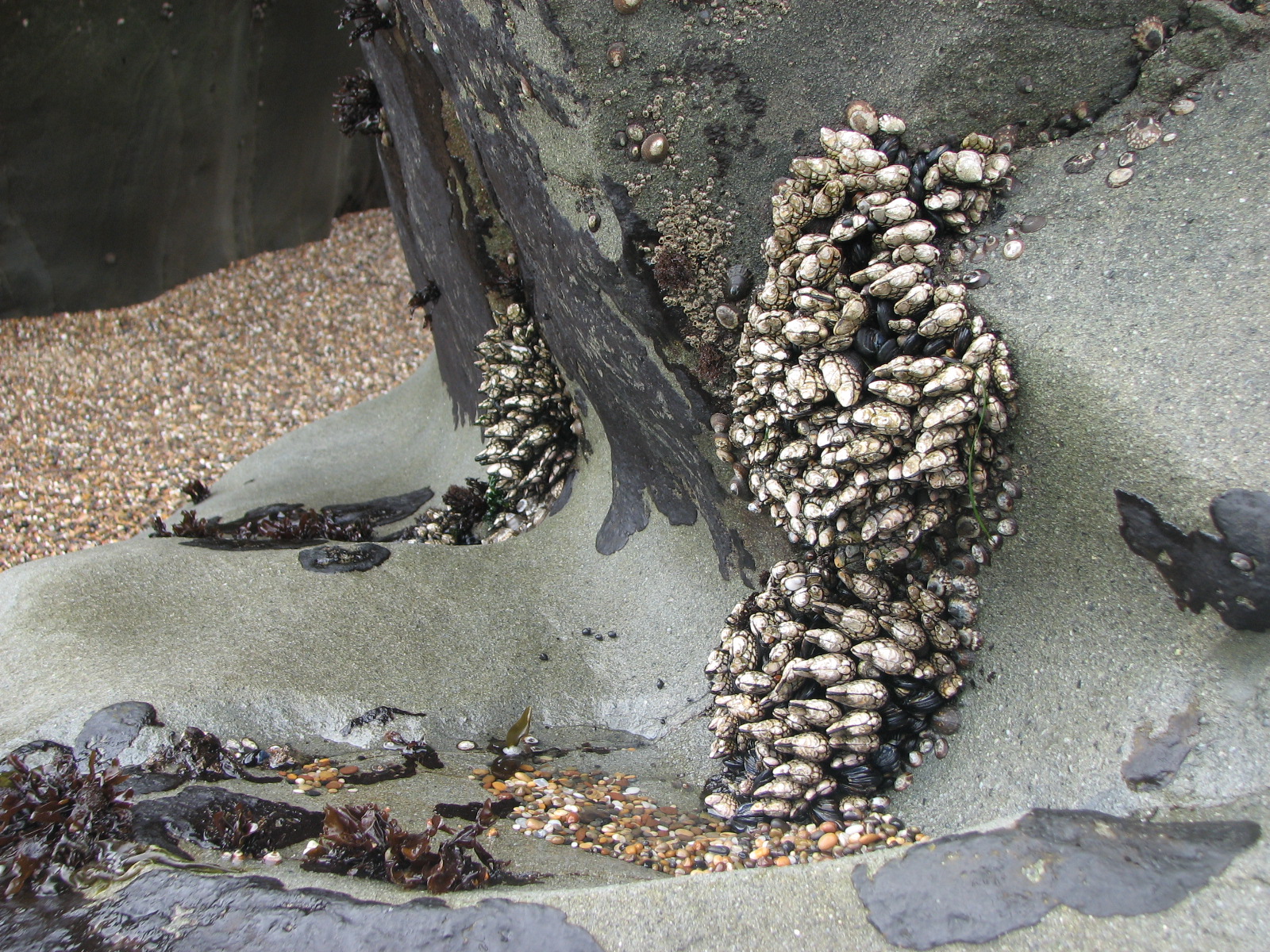 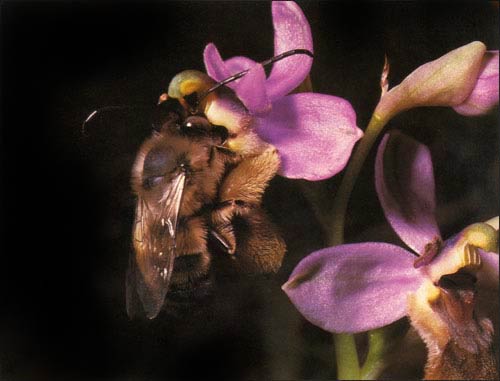 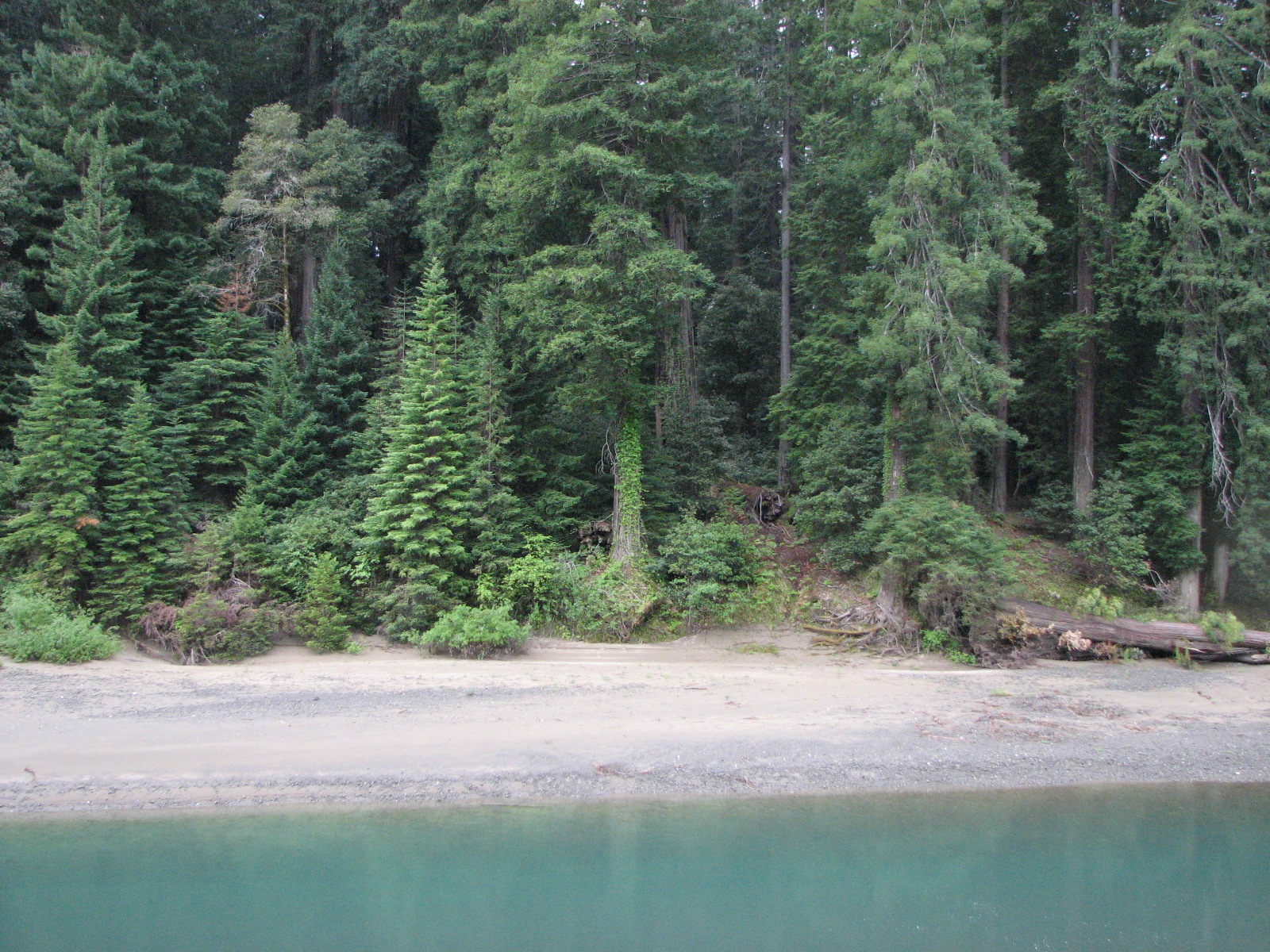 Relationship and Interdependence
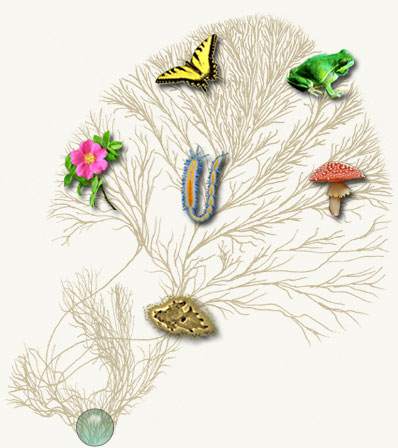 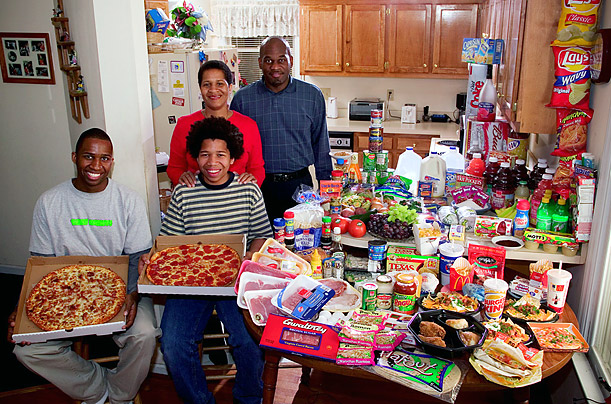 Menzel and D’Alusio, Hungry Planet
http://tolweb.org/tree/phylogeny.html